TDTMS Update
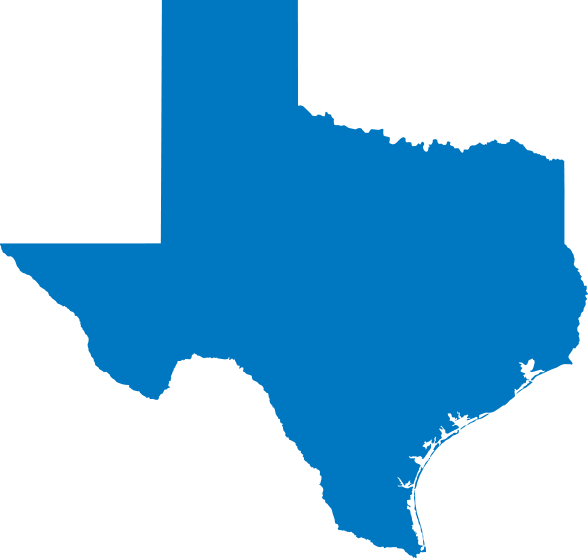 RMS
June 4th, 2019
TDTMS
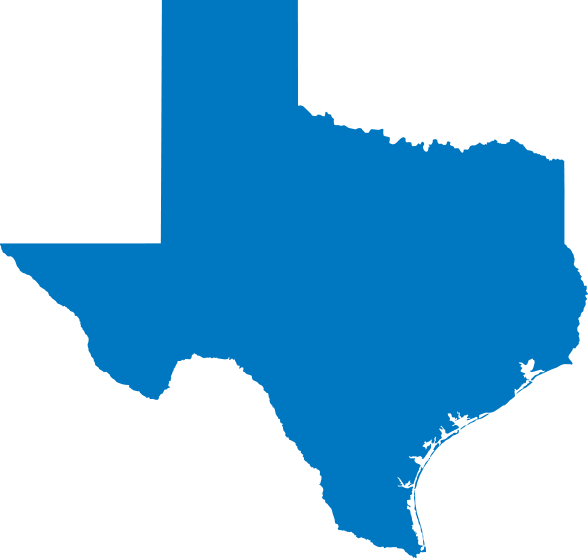 Chart A: MT Subtype Volumes
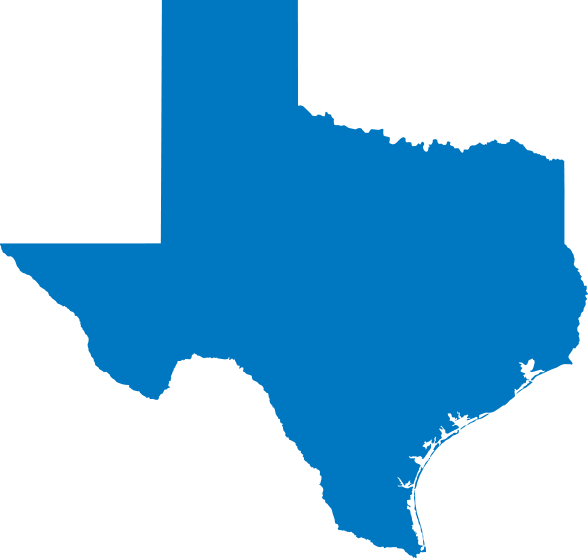 Chart B: MT Subtype Data
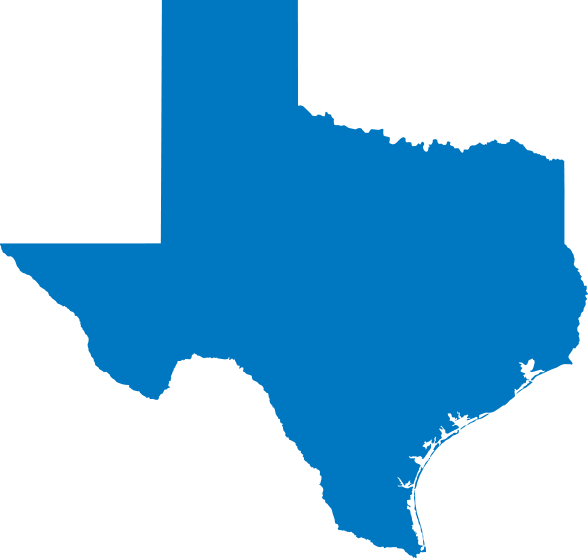 TDTMS
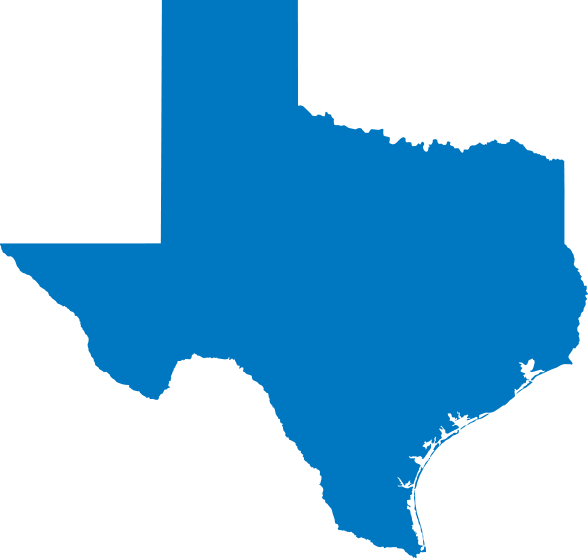